Филиал МБДОУ- детского сада «Детство» детский сад № 318 
  Познавательный проект 
«Русские богатыри в искусстве»
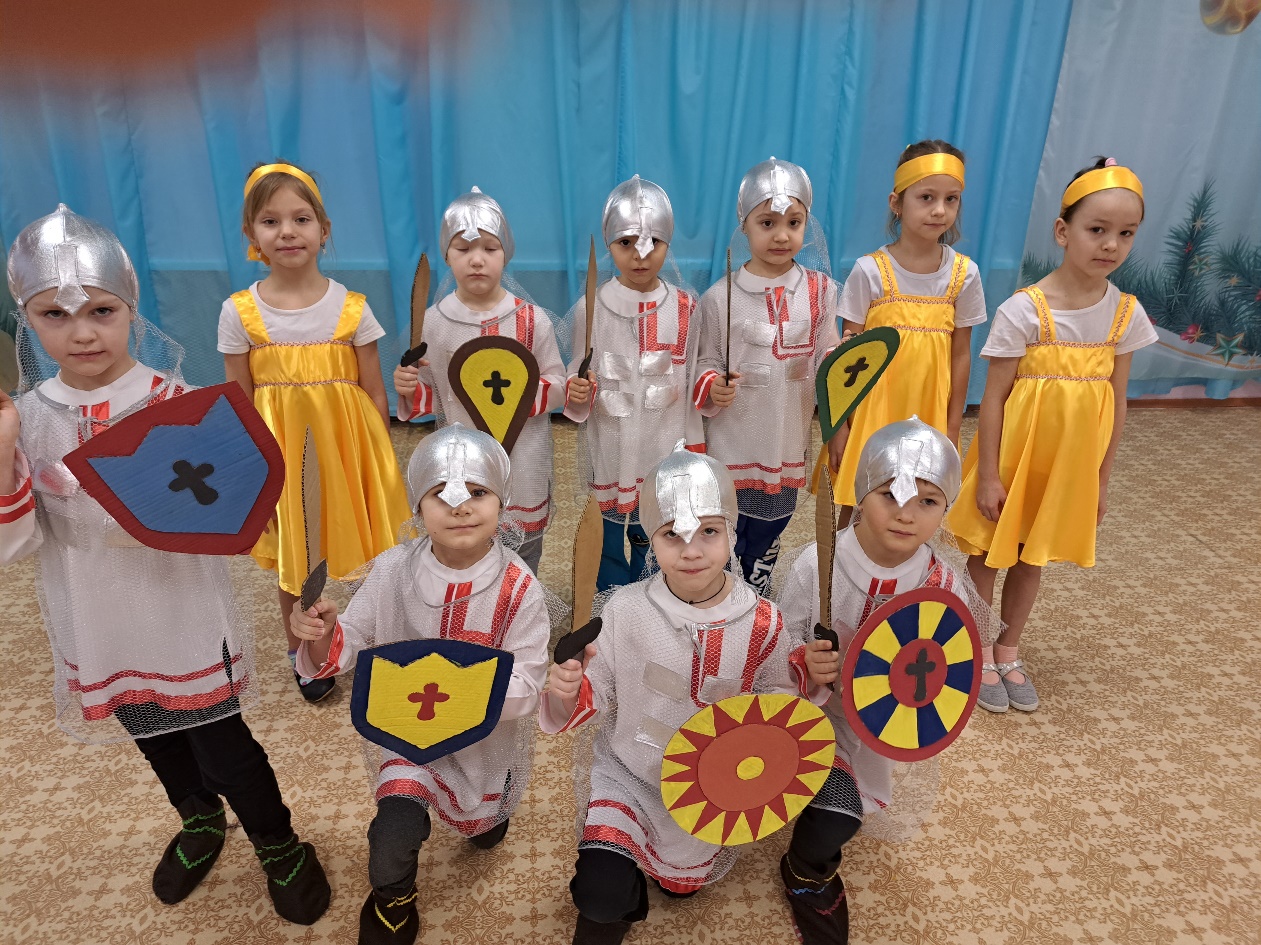 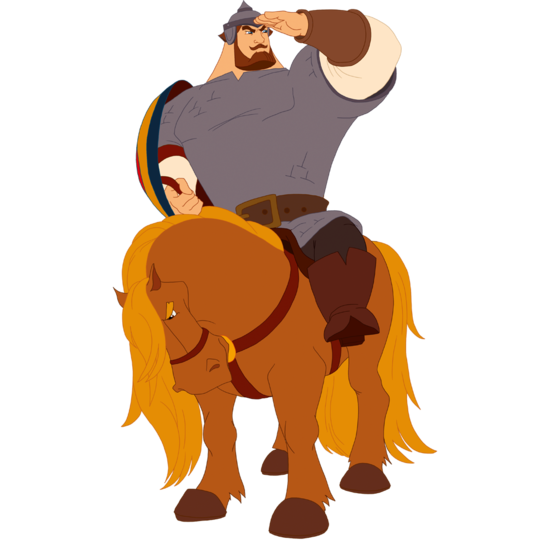 Проект 
разработан и выполнен воспитанниками   и педагогами филиала МБДОУ-детского сада «Детство» детского сада № 318
Педагоги : 
Овчинникова Лариса Викторовна
 Кондрашина Лариса Викторовна
ДОБРЫ   МОЛОДЦЫ
Актуальность: - В.В. Сухомлинский утверждал, что детство – это каждодневное открытие мира и поэтому надо сделать так, чтобы оно стало, прежде всего, познанием человека и Отечества, их красоты и величия. 
Поэтому важно, чтобы ребенок уже в дошкольном возрасте почувствовал причастность к своей Родине, личную ответственность за родную землю и ее будущее. С чего начинается любовь к Родине? С дома, с семьи, а далее  круг ширится – дети учатся любить и защищать друг друга, становятся солдатами,  любят и защищают свою Родину в беде. Во все времена любовь к родине, патриотизм в нашем государстве были чертой национального характера. Исторические элементы патриотизма начали формироваться еще в древности. Стержнем всего российского воспитания являлся патриотизм. Хорошим материалом для этого служат  образы русских богатырей - сильных и мужественных защитников Отечества, воспетых в произведениях литературы и искусства.
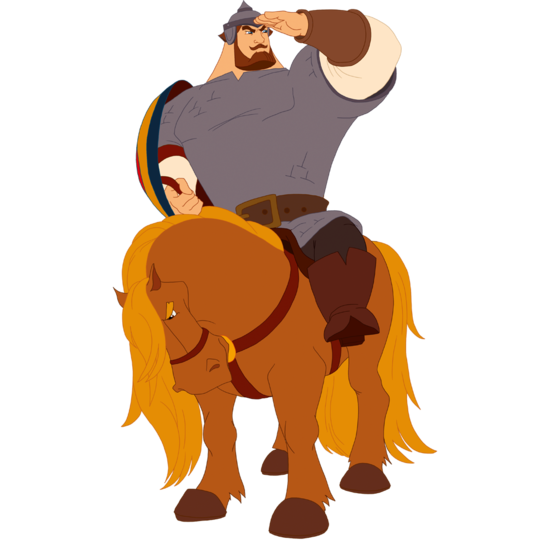 Цели: - формирование у детей дошкольного возраста, их родителей (законных представителей) и педагогов интереса к истории, традициям, обычаям русского народа;
создание условий для познавательного и творческого развития дошкольников, реализации их личностного потенциала, социализации;  ценностей личности и просвещения в области сохранения культурного наследия России.

 Задачи:  -  активизировать познавательную и творческую инициативу дошкольников, формировать начальные представления о культуре русского народа, традиционных народных играх;
- приобщить  воспитанников к русской  истории через знакомство с русскими богатырями;
 - формировать гражданскую принадлежность, закрепить и расширить представления о силе и славе богатырской Руси;
- воспитывать чувства патриотизма у дошкольников.
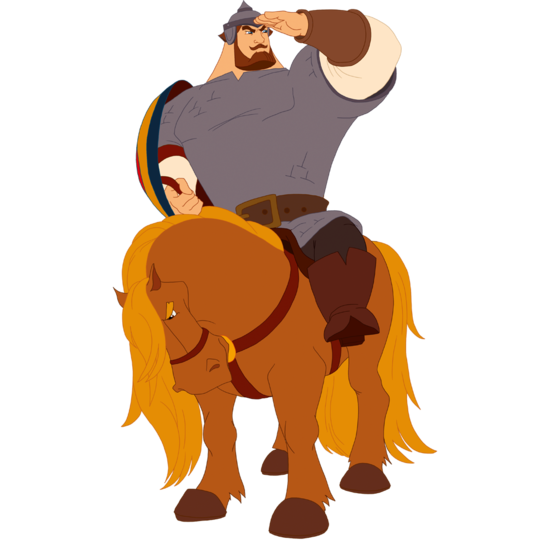 Проект был реализован в три этапа. 

На первом  ознакомительном этапе на основании анализа различных источников информации: книг; интернет ресурсов; видео и аудио записей; презентаций была подобрана  литература, разработан ряд мероприятий, что позволило активизировать познавательную и творческую инициативу дошкольников, сформировать начальные представления о культуре русского народа.

На втором практическом этапе  воспитанники знакомились с музыкальными произведениями, картинами русских художников, с художественными произведениями  русских писателей, былинами. Вместе с родителями был организован просмотр художественных и мультипликационных  фильмов, которые позволили   закрепить и расширить представления о силе и славе богатырской Руси.     

На третьем заключительном этапе были проведен мастер-класс по изготовлению богатырского оружия.
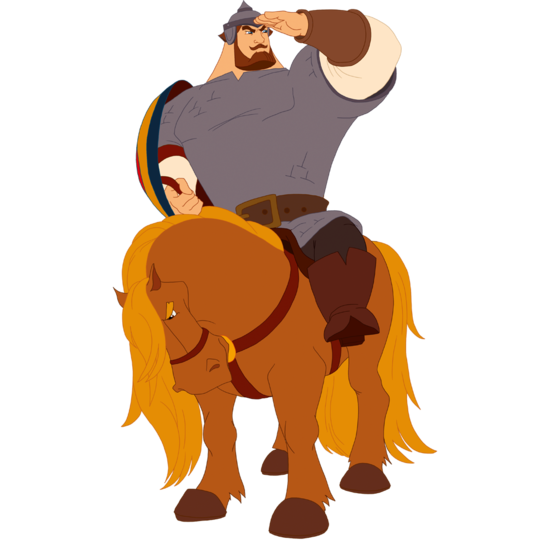 Богатырская тема в искусстве
Богатырская тема в музыке
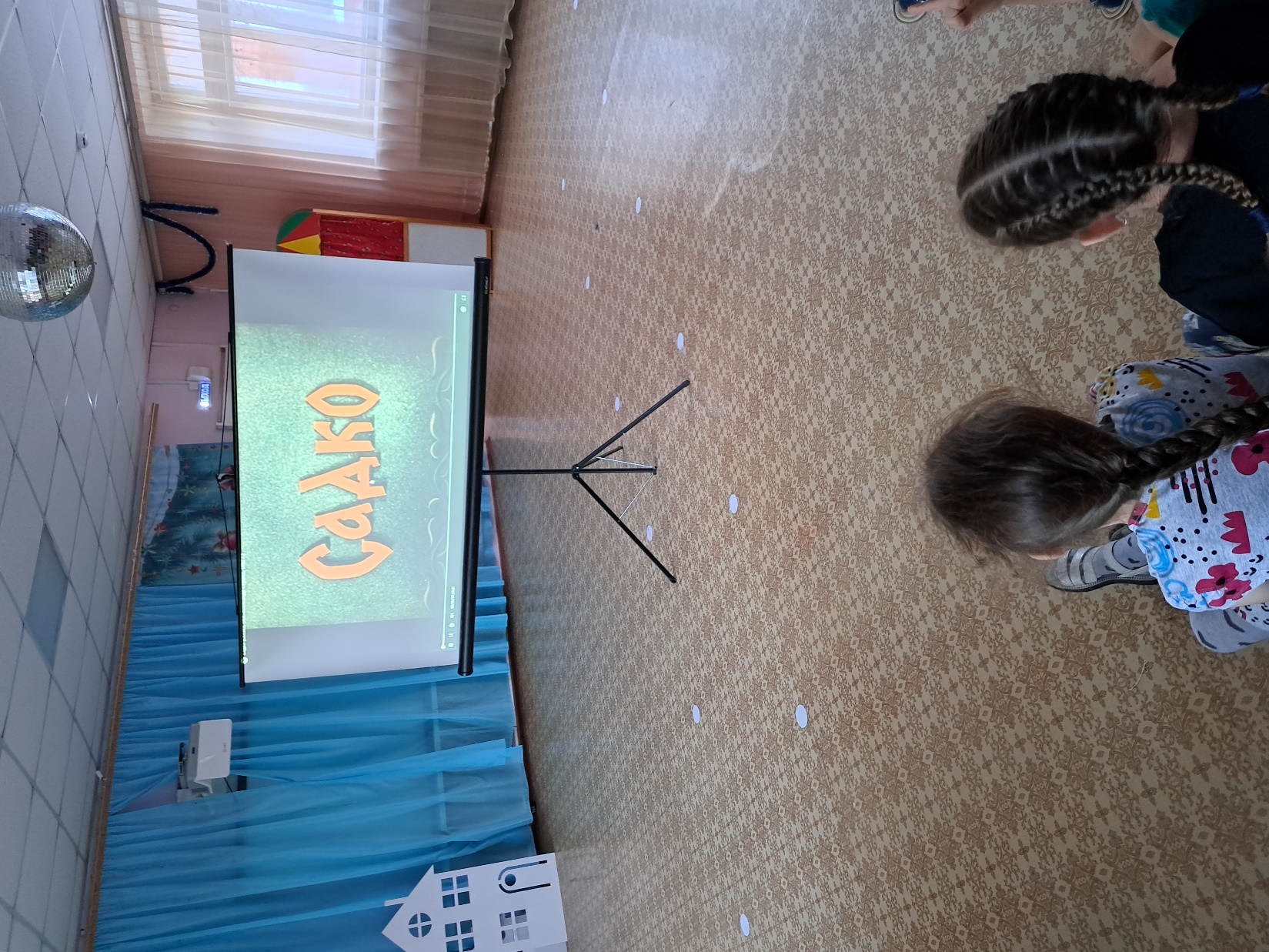 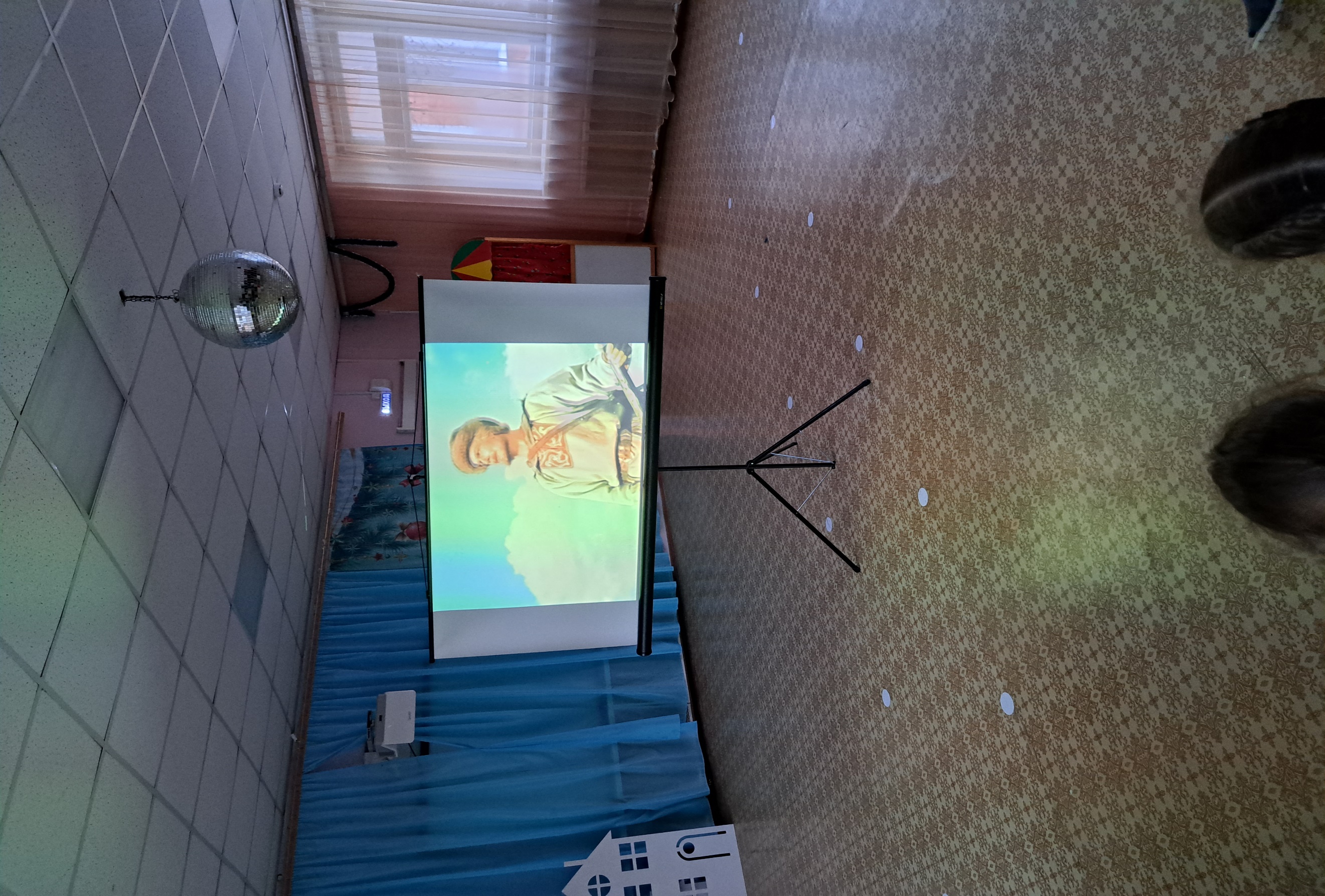 Просмотр оперы «Садко»
«Давным-давно жил знаменитый гусляр по имени Садко…»
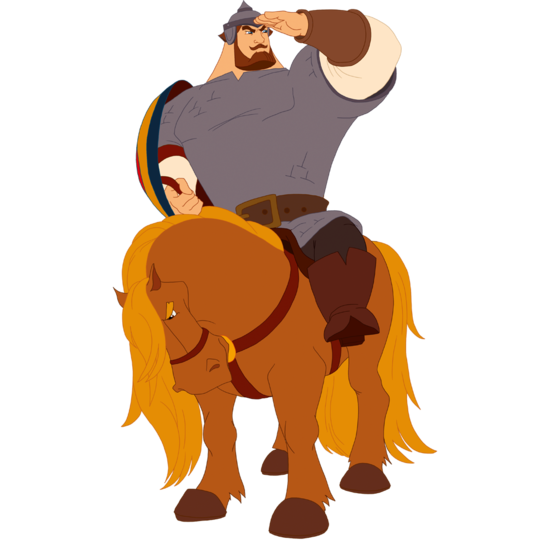 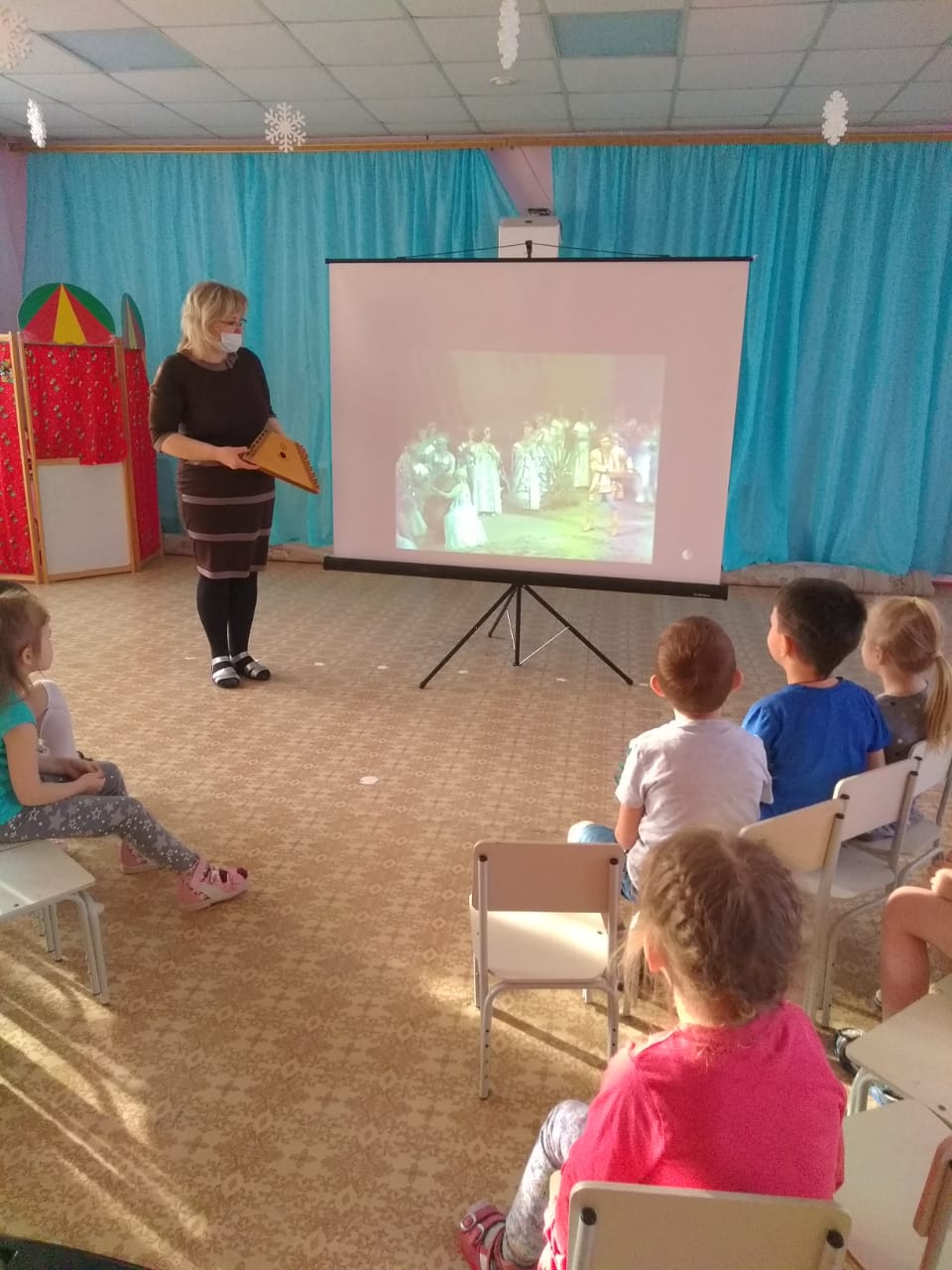 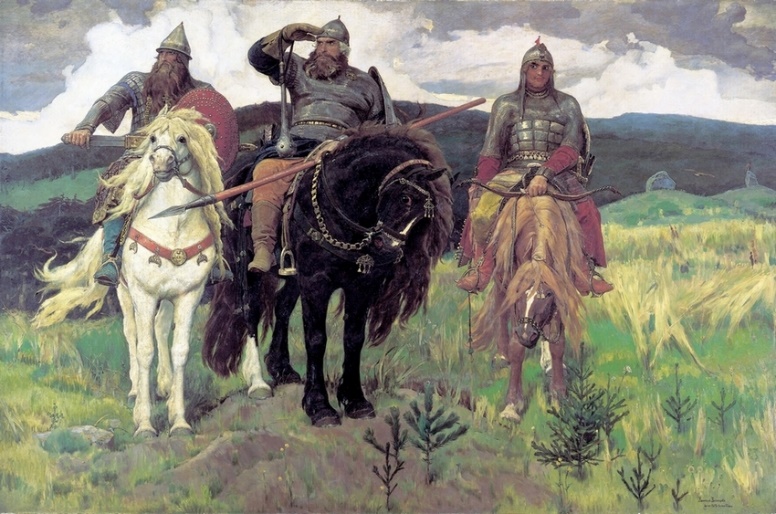 Богатырская тема в искусстве
Богатырская тема в изобразительном искусстве
Знакомство детей с  полотнами художника В. Васнецова.
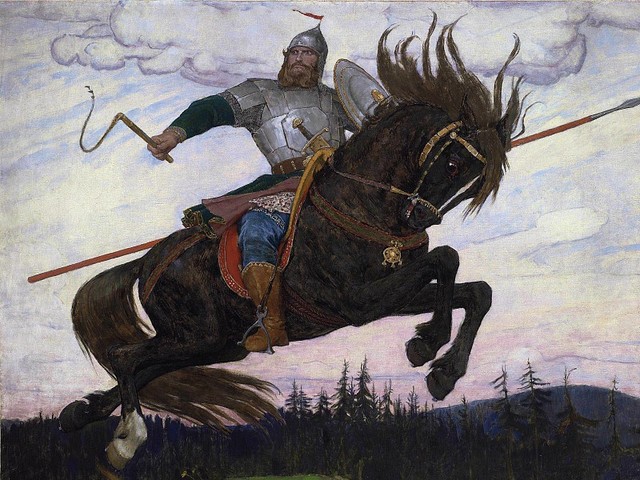 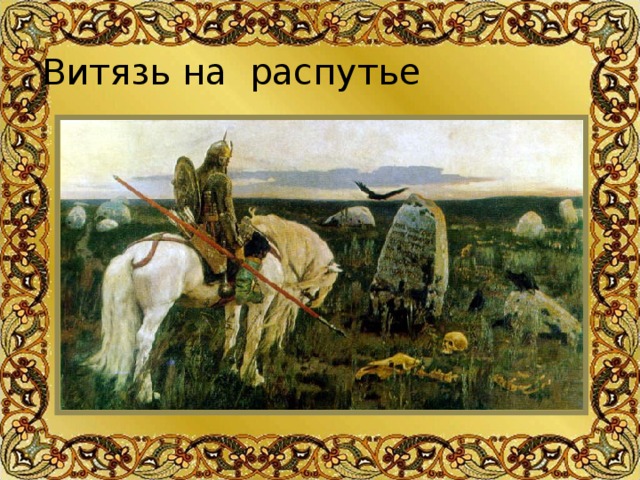 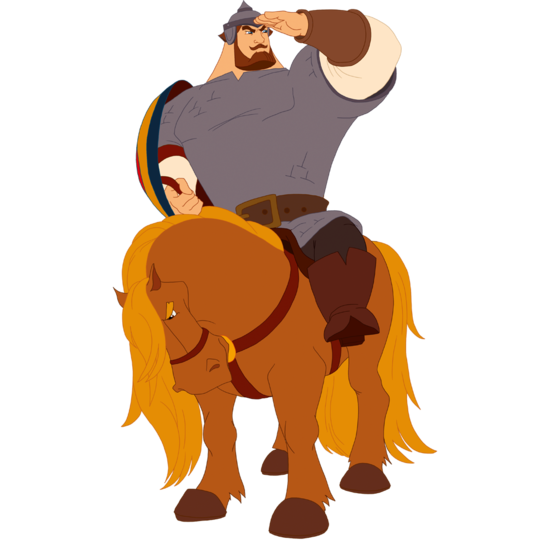 « Витязь на распутье»
«Богатыри»
«Богатырский скок»
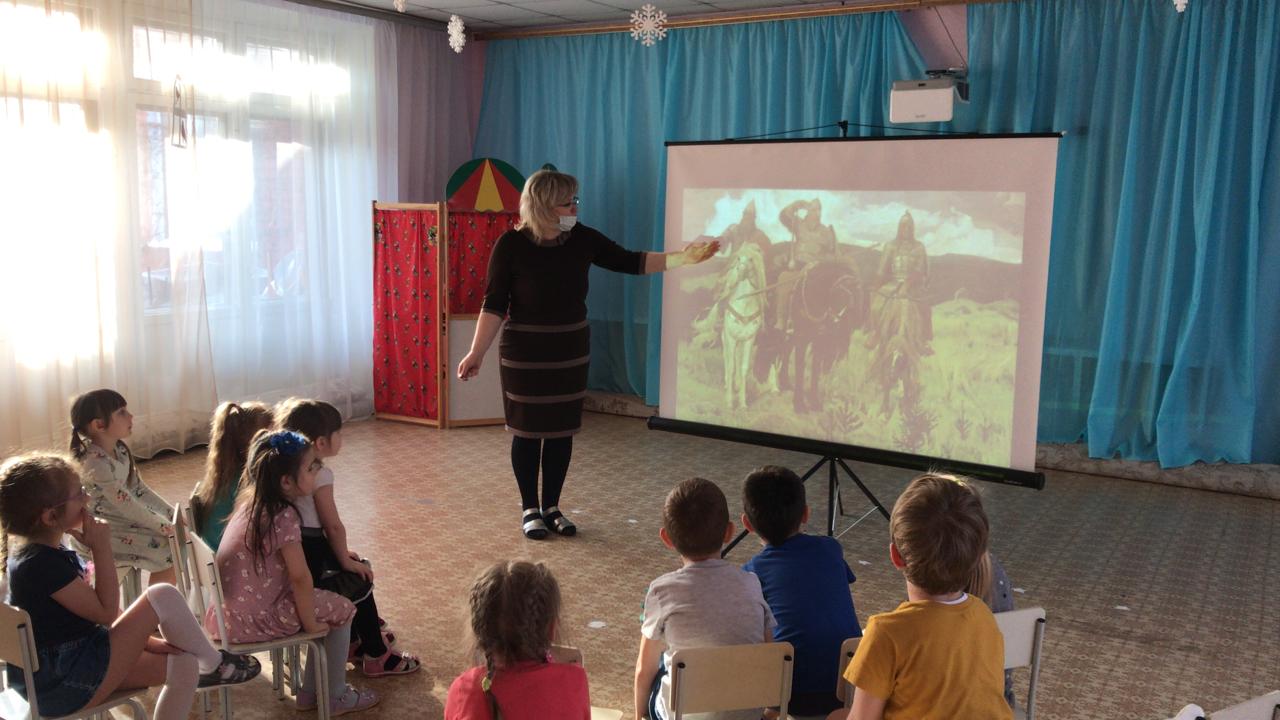 Богатырская тема в искусстве
Воспитанники рисуют богатырей
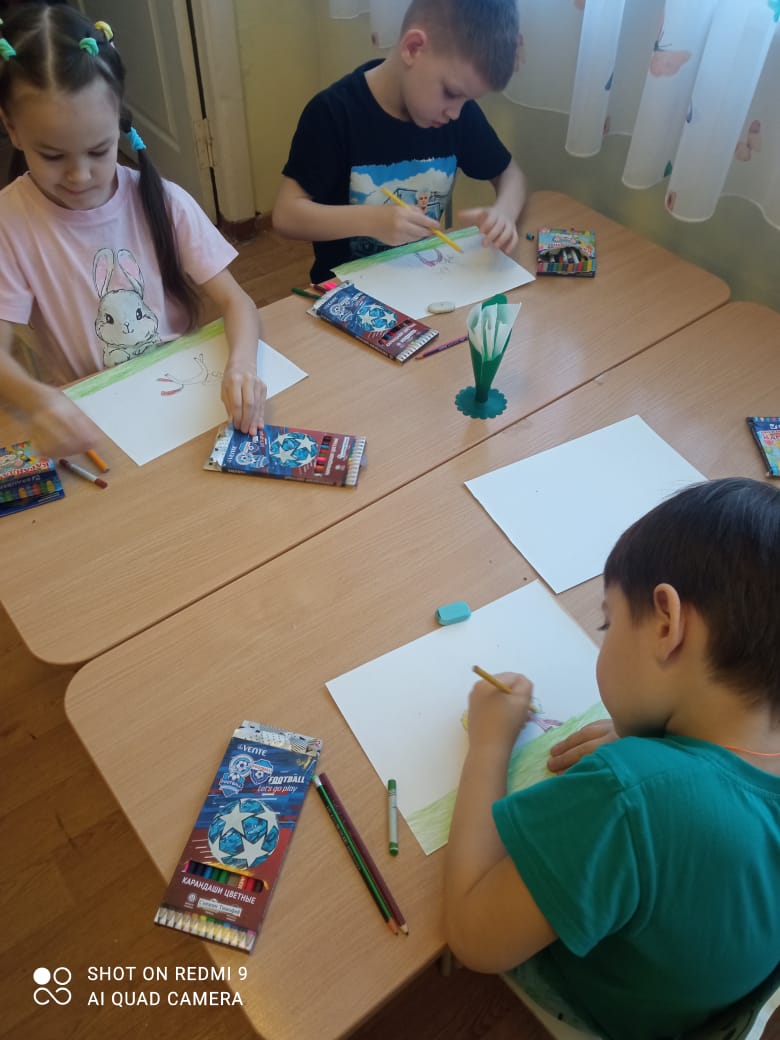 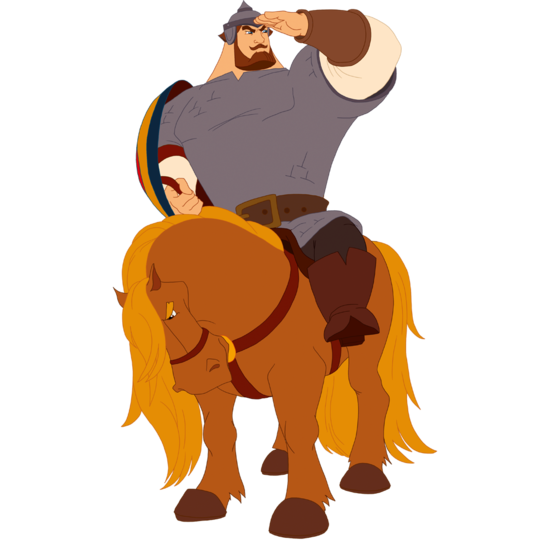 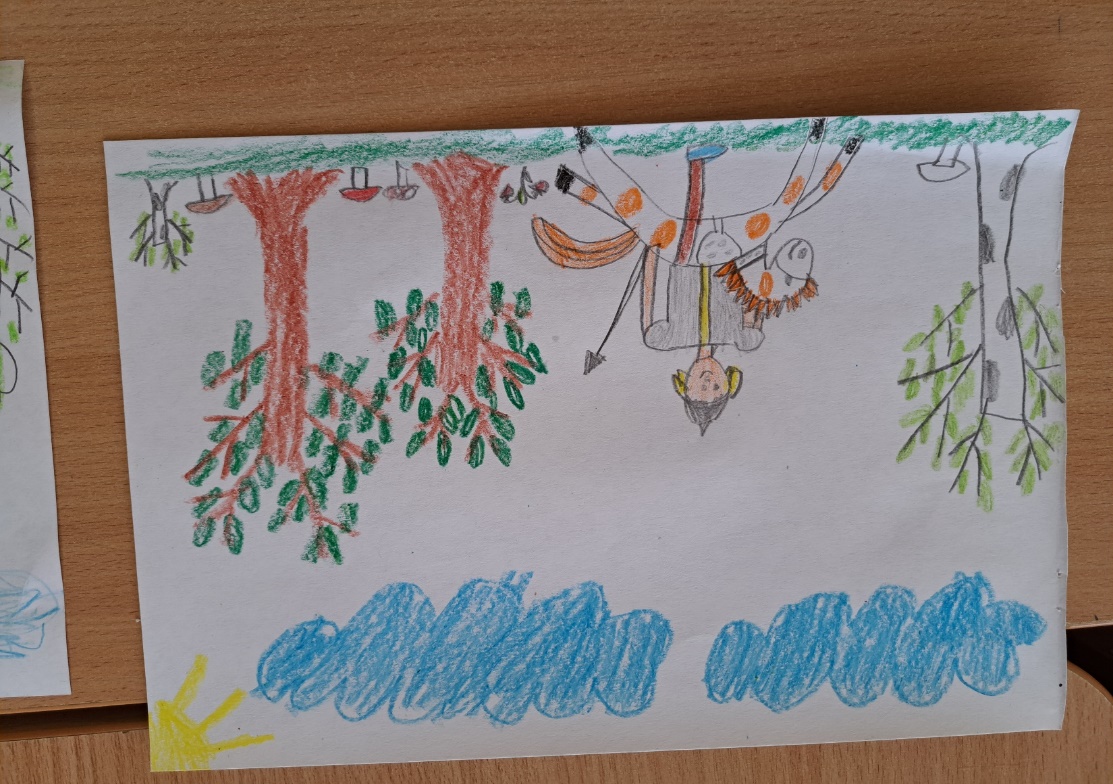 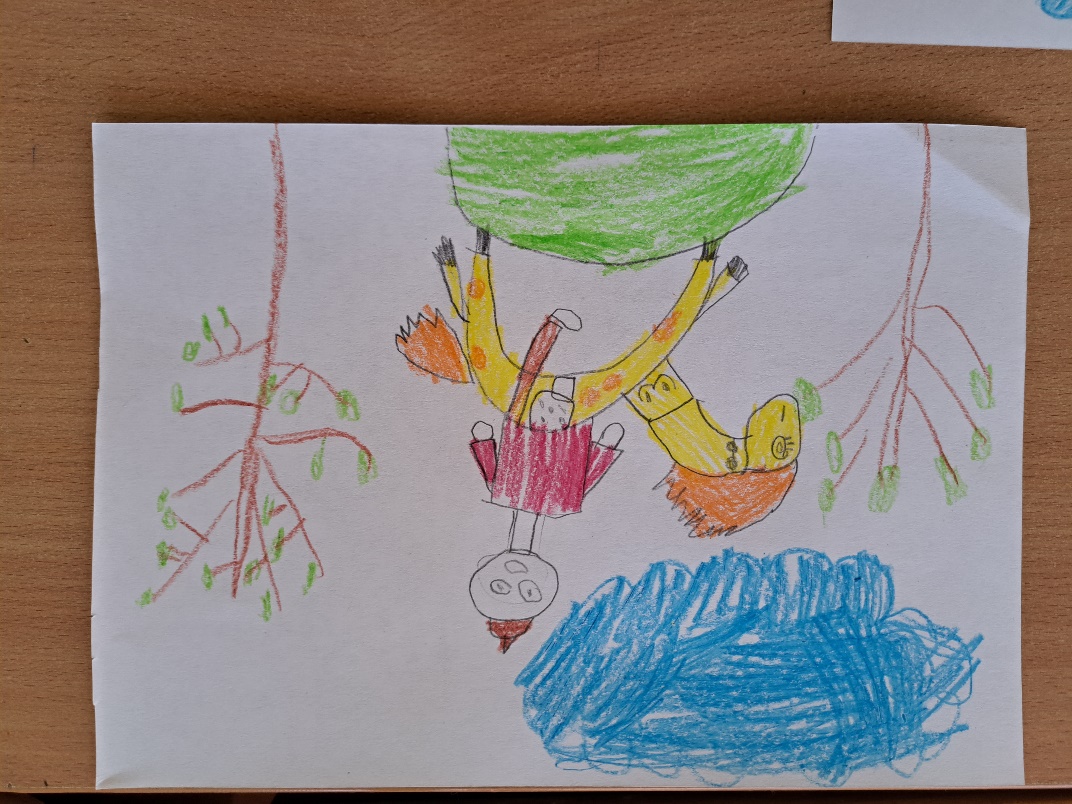 Богатырская тема в художественной литературе
Чтение русских былин, сказок и беседы о них
Знакомство с пословицами.Многие выражения из былин прочно вошли в разговорную речь, обрели назидательный смысл и стали пословицами.
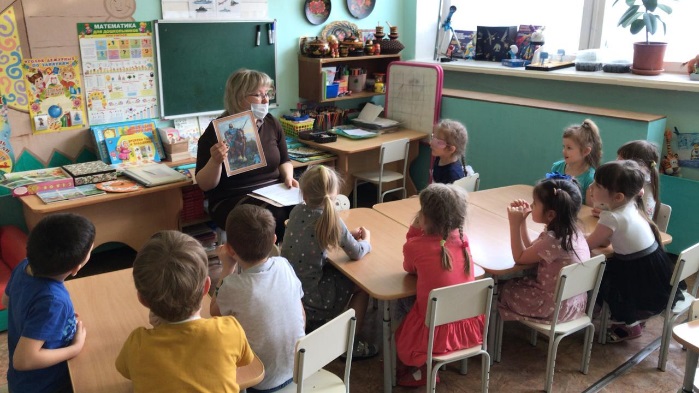 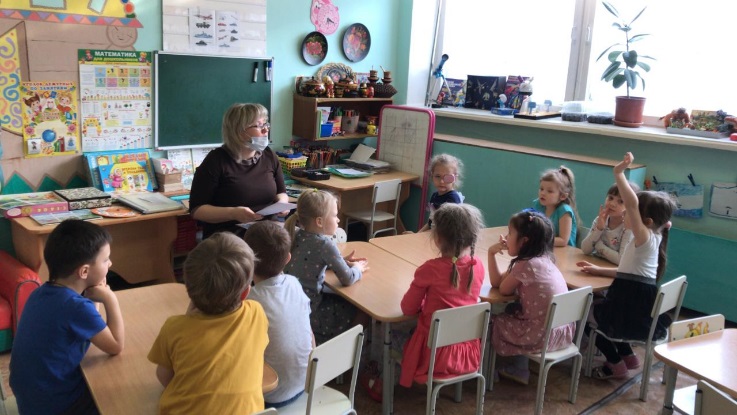 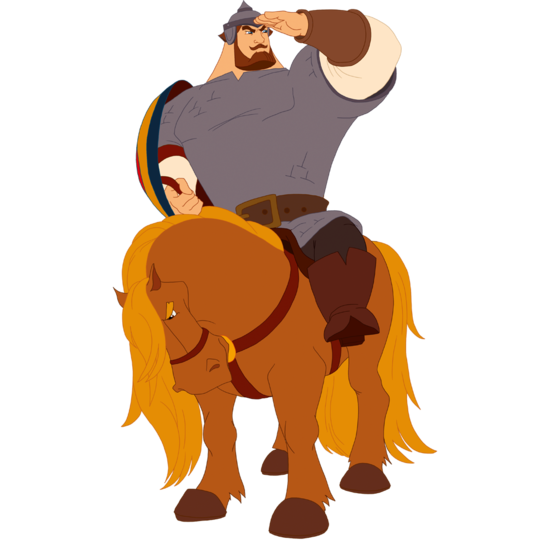 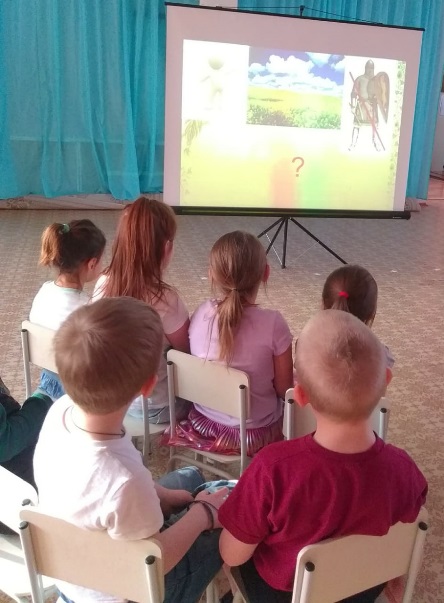 «Былины об Илье Муромце, Алеше Поповиче и Добрыне Никитиче»                        
 «Илья Муромец и соловей разбойник»»
Сказка А.С. Пушкина
« Руслан и Людмила»
Игра-викторина: «Русские богатыри»
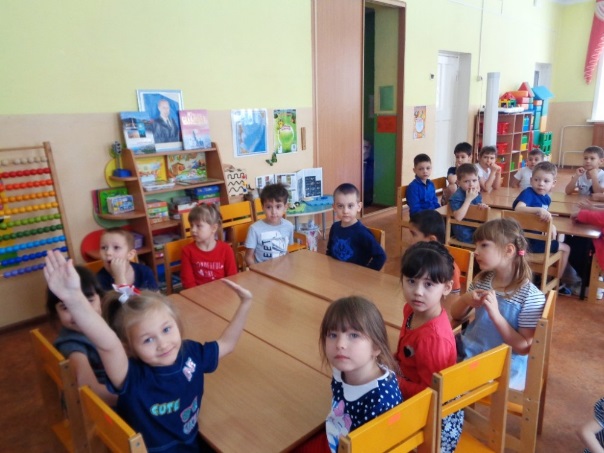 Богатырская тема в кинематографии
Просмотр художественных фильмов-сказок « Илья-Муромец», «Руслан и Людмила»
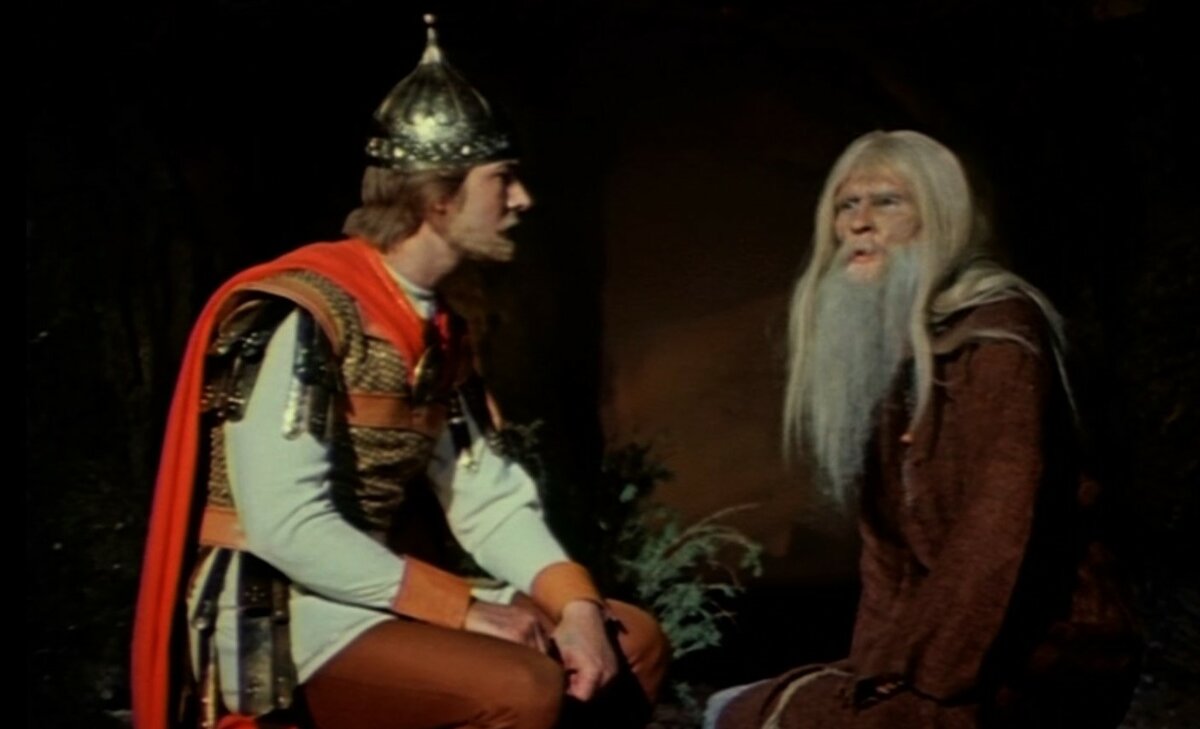 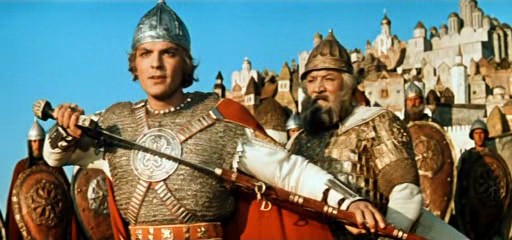 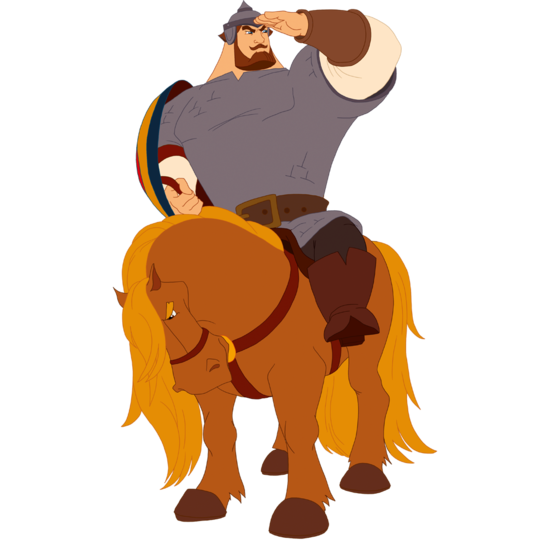 Просмотр мультфильмов
 « Два богатыря»
 «Илья Муромец и Соловей-разбойник» 
   «Алёша Попович и Тугарин-Змей»
    «Добрыня Никитич и Змей Горыныч»
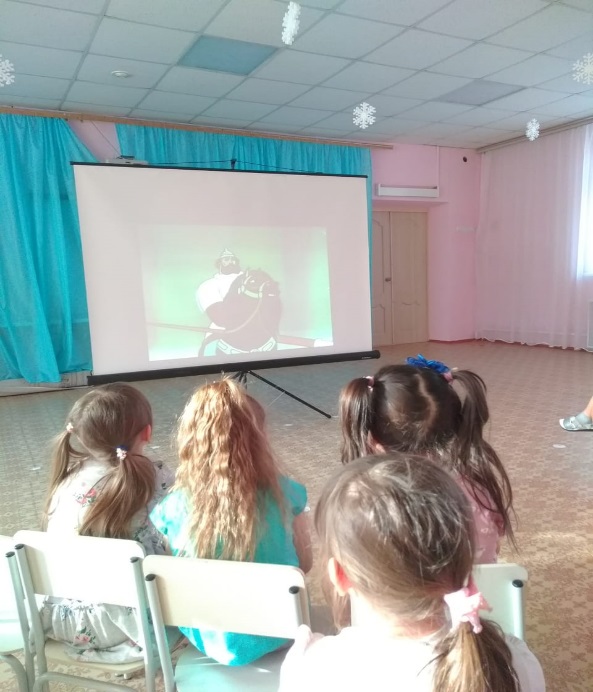 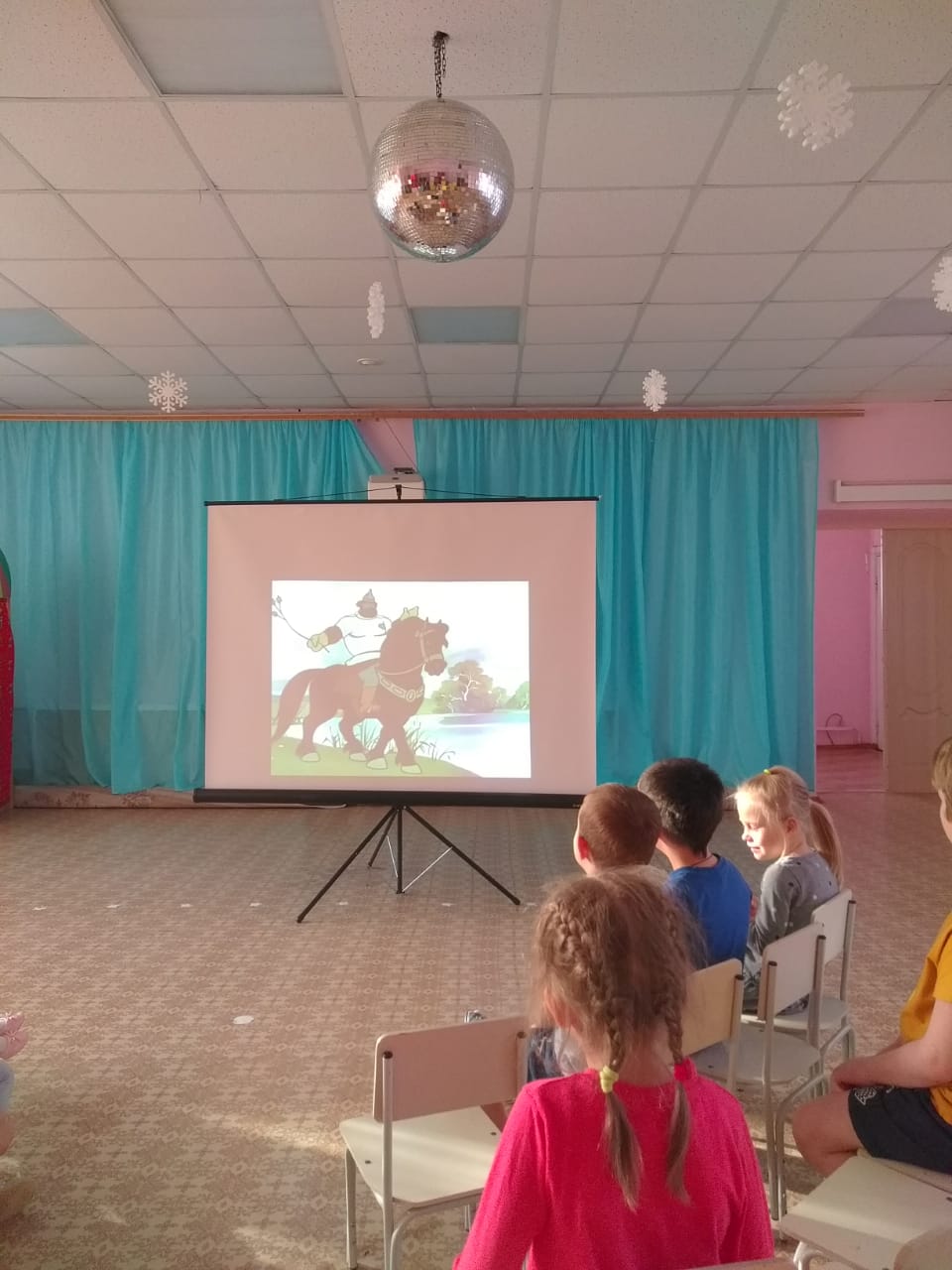 Богатырская тема в зодчестве
О русских богатырях знают все с малых лет. Былины и сказания о них являются неотъемлемой частью нашей культуры. В разных уголках России им возводят памятники.
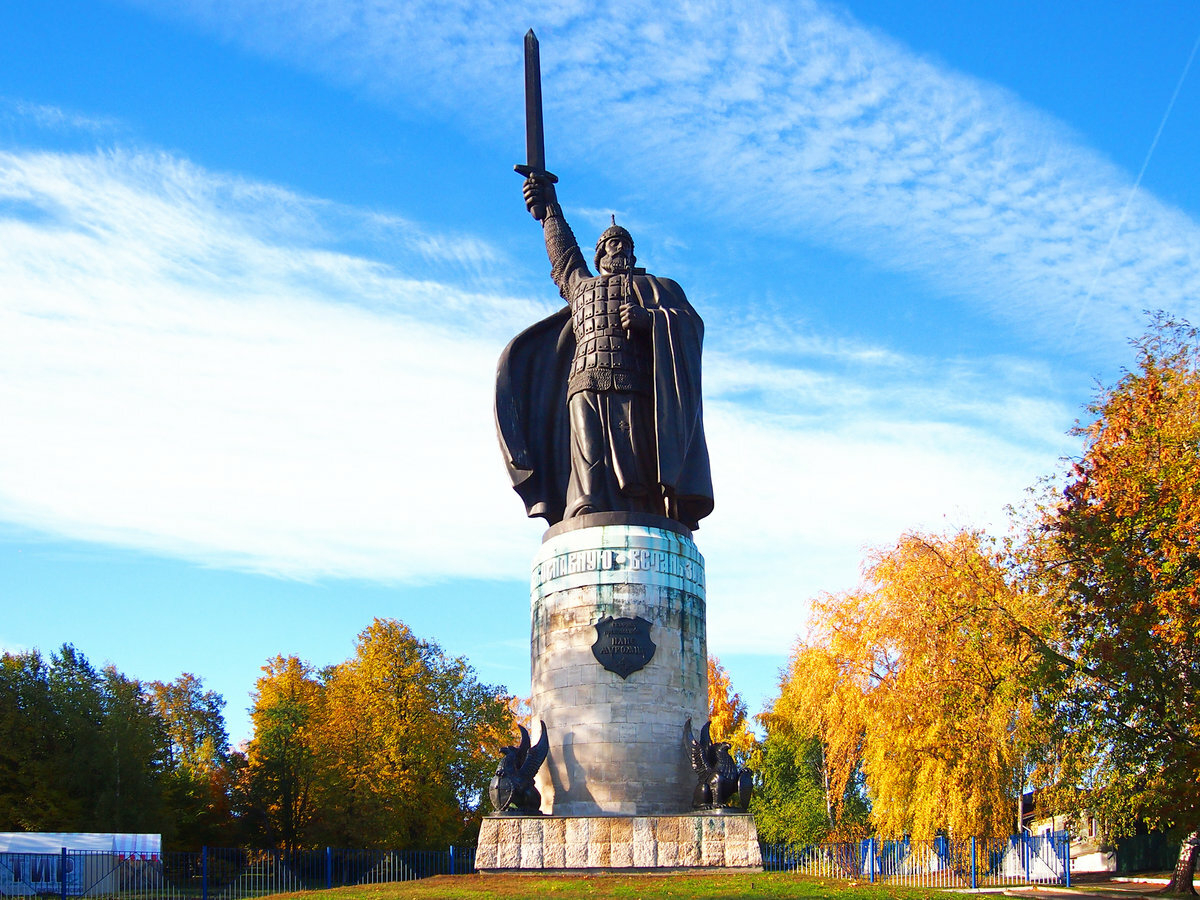 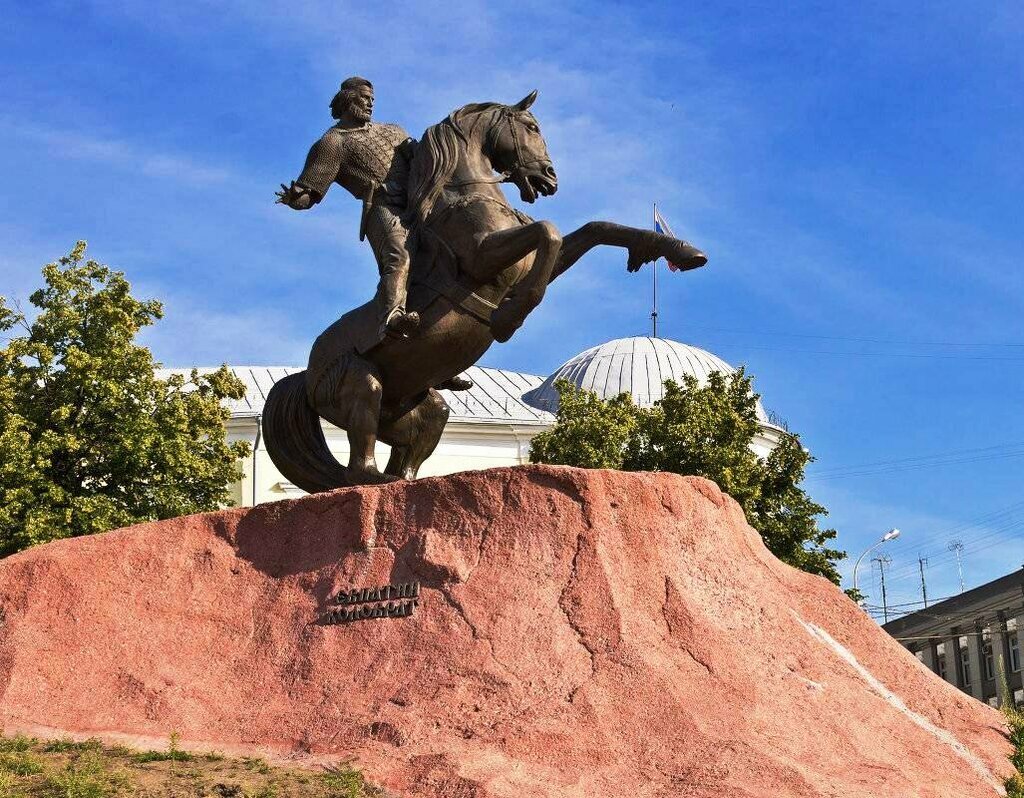 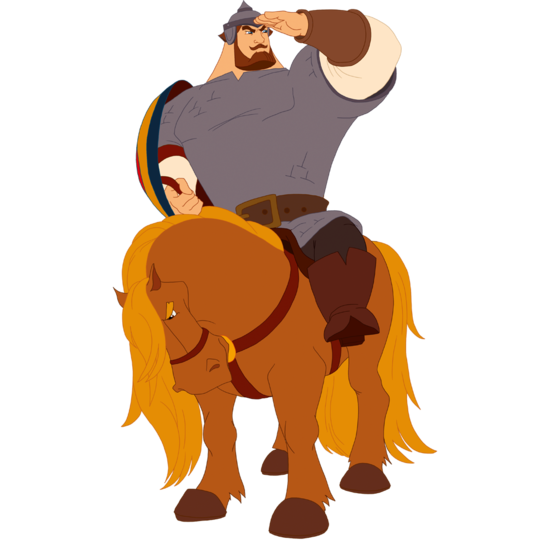 Памятник Илье Муромцу - в Муроме. Автор скульптор 
В.М. Клыков.
Памятник известному богатырю Евпатию Коловрату установлен в центре Рязани на Почтовой площади. Скульптор Олег Седов.
Богатырская тема в зодчестве
В ходе проекта воспитанники узнали , что в нашем городе есть памятник Илье Муромцу . Скульптор Владимир Бондарев.
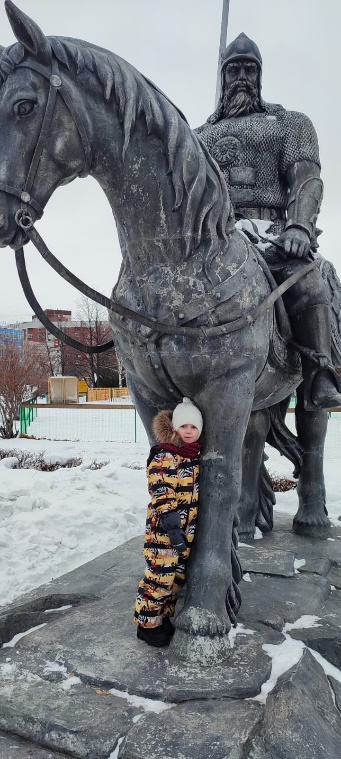 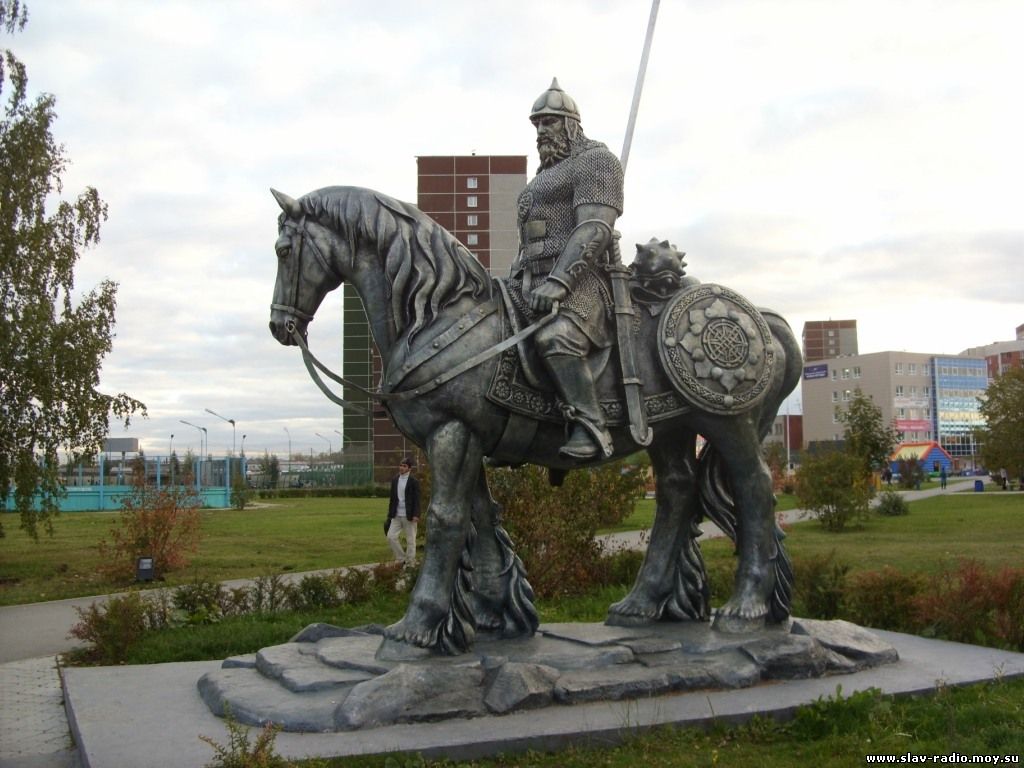 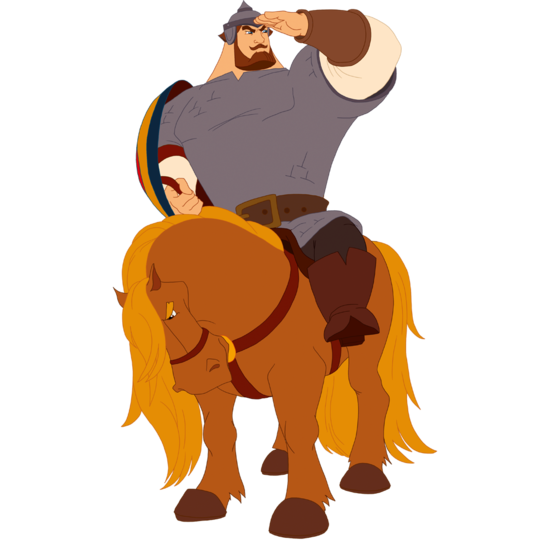 Постамент установлен в Таганском парке на центральной площади в 2012 году. Выполнен памятник из бронзы и представляет собой богатыря Муромского на распутье перед камнем, восседающего на коне. Является, пожалуй, самым удачным изготовленным монументом Илье Муромцу из всех существующих по своей красоте и мощи.
Богатырская тема в зодчестве
Мастер-класс « Русский богатырь»
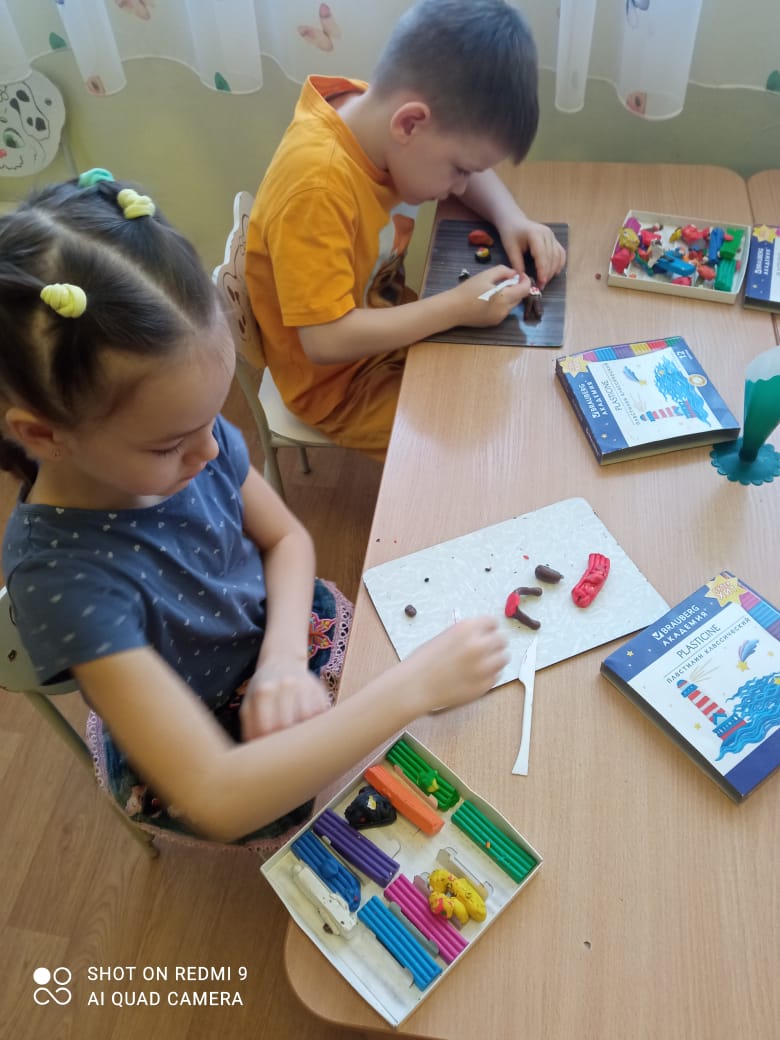 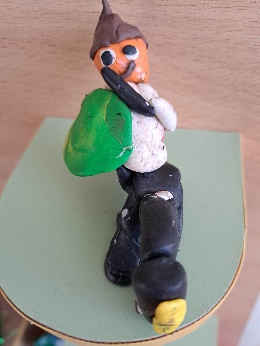 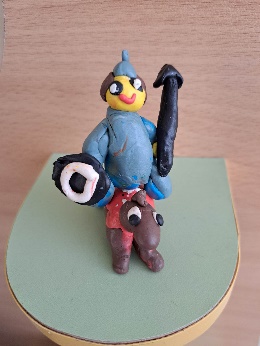 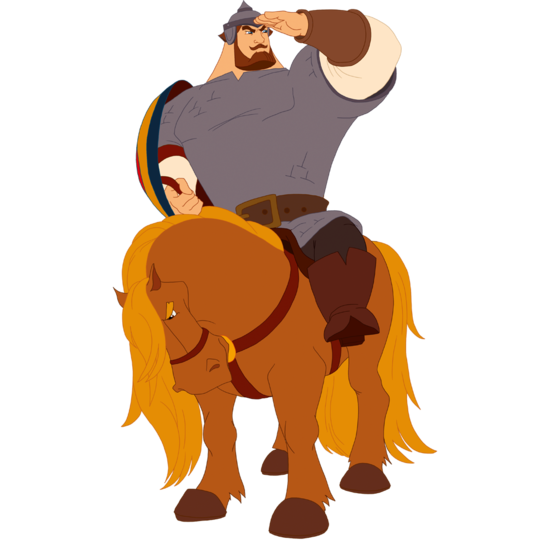 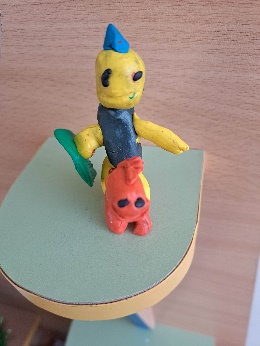 Мастер-класс по изготовлению богатырских мечей и щитов.
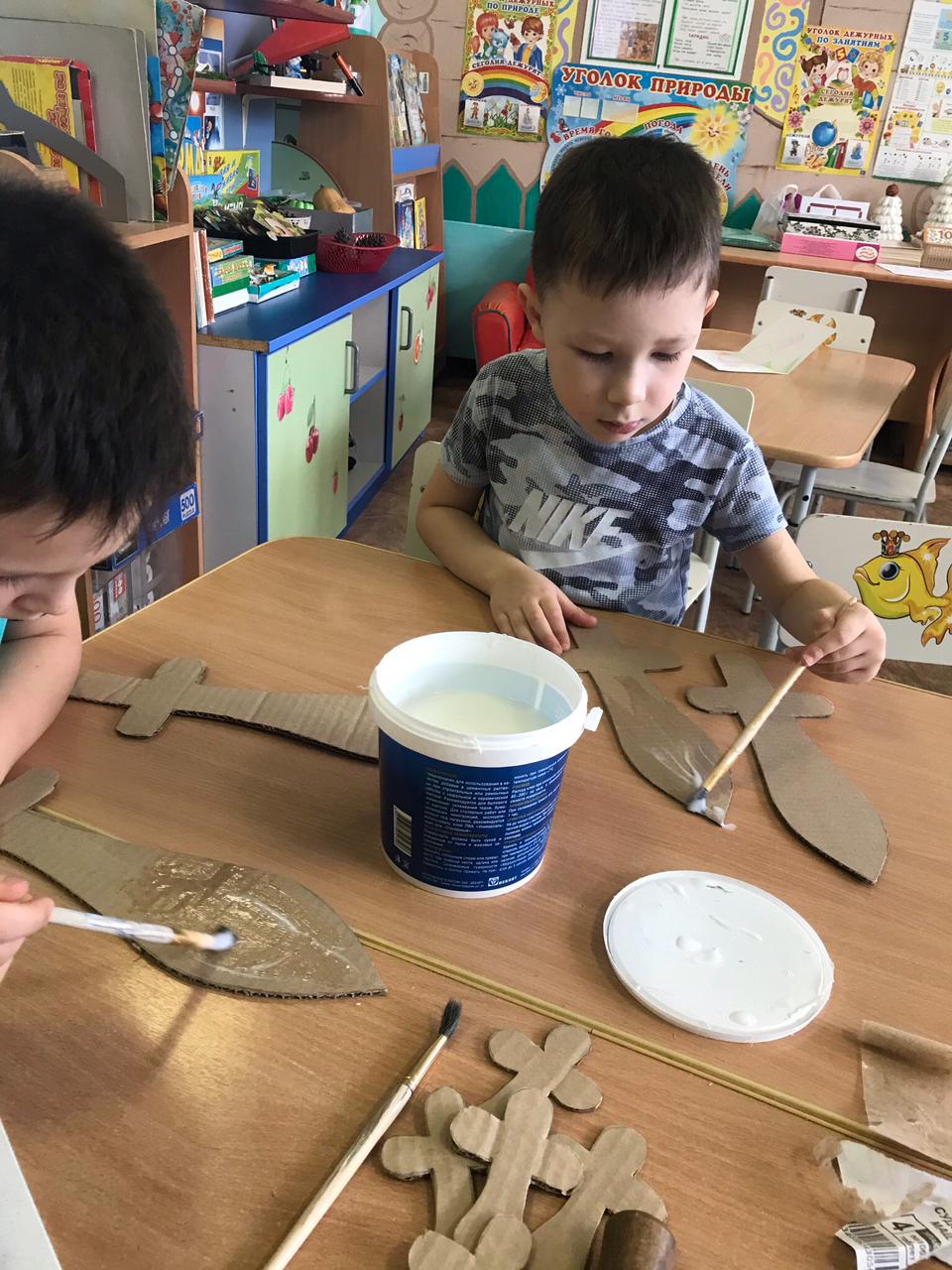 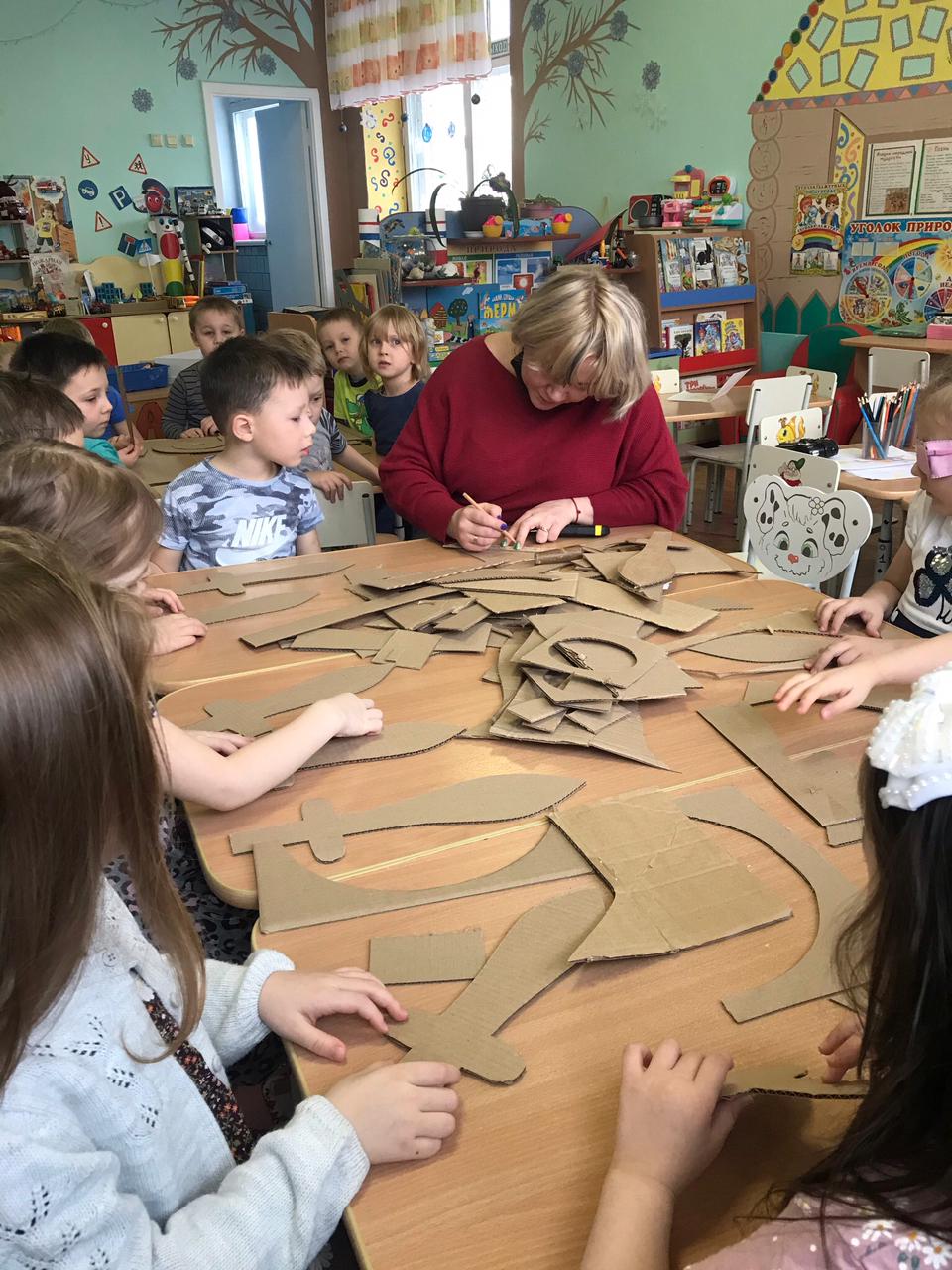 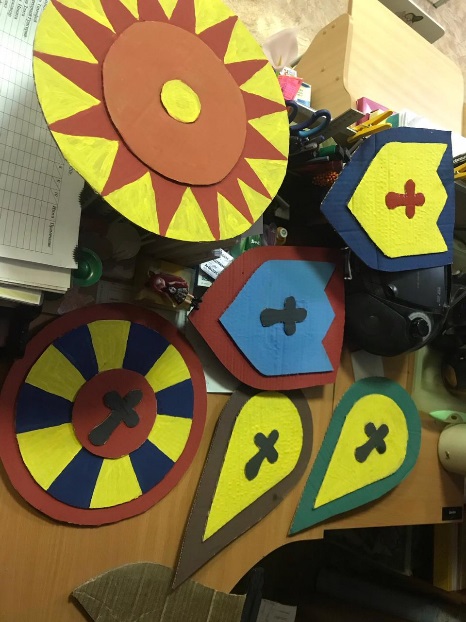 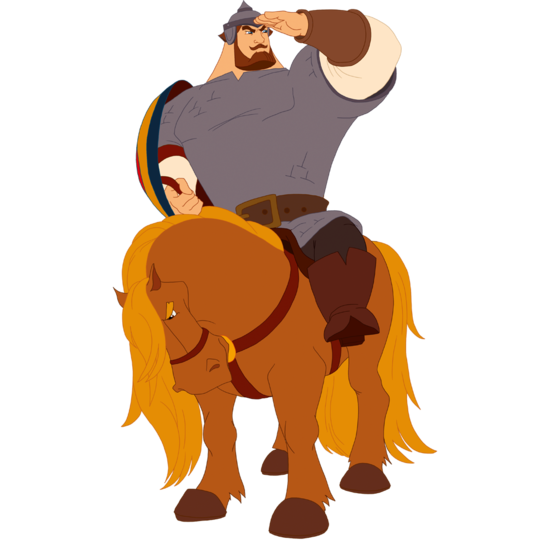 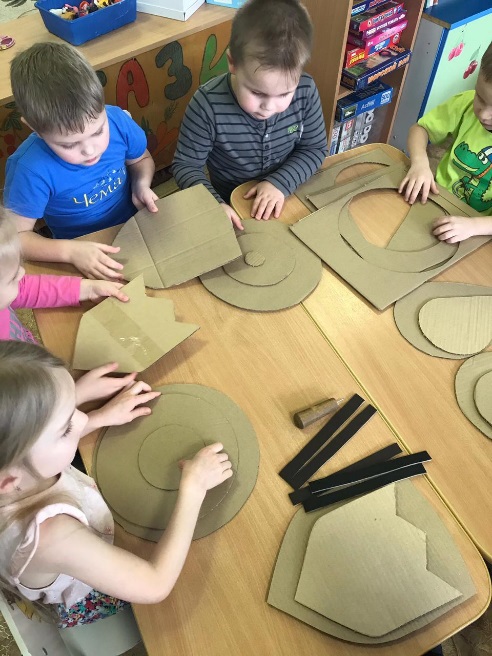 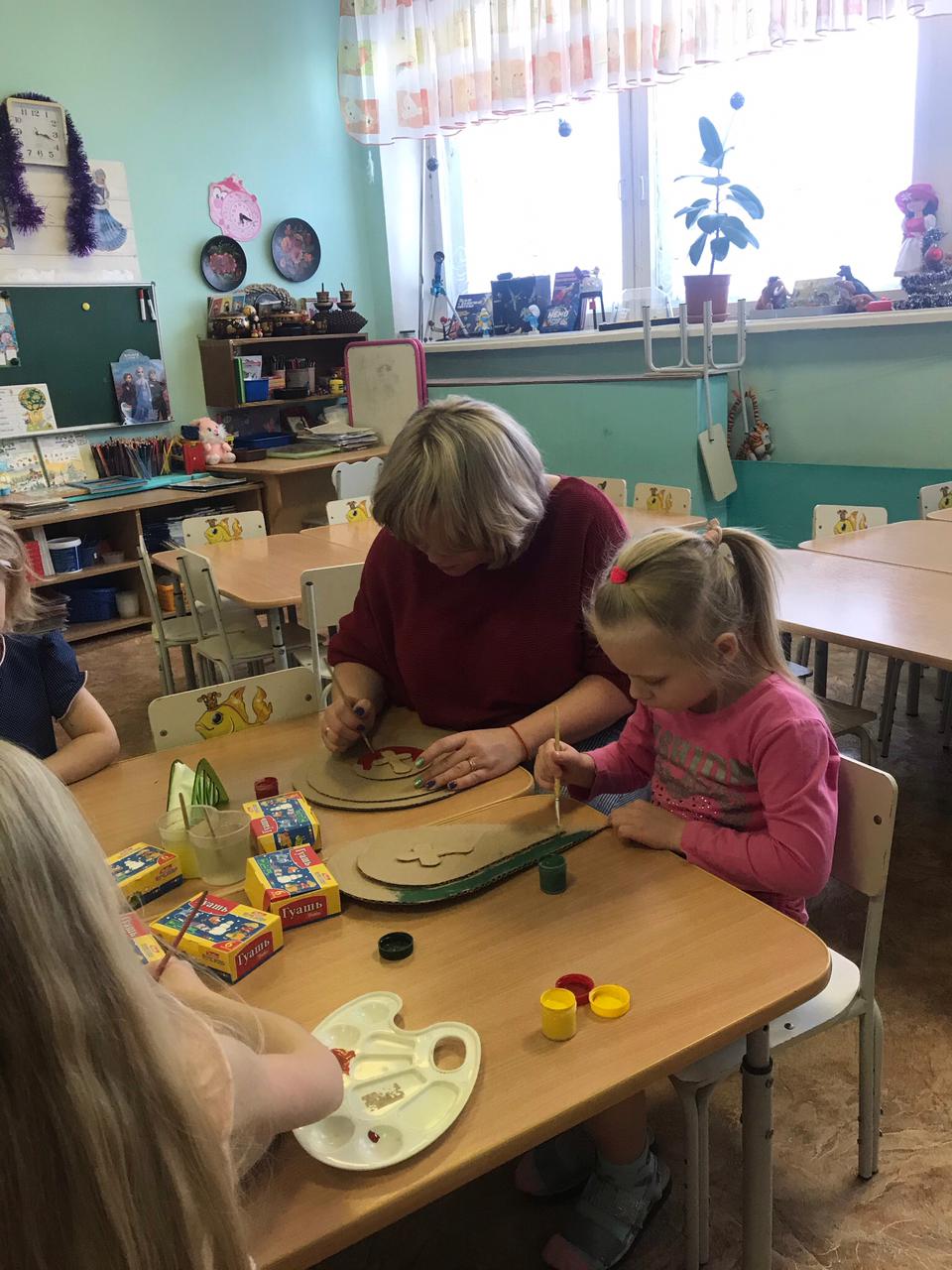 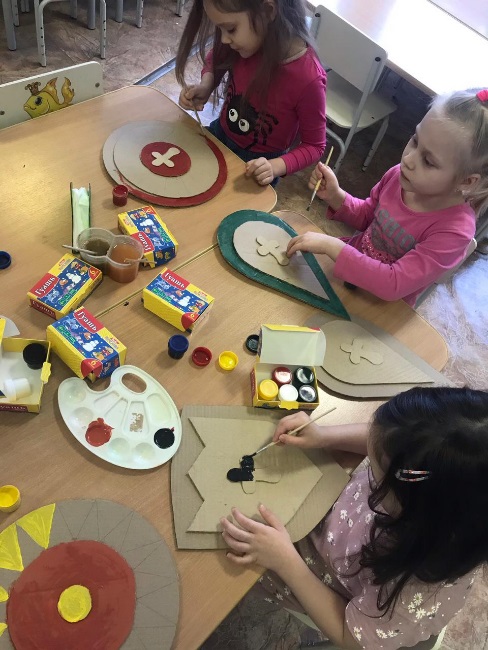 Покой всех городов и сел старинныхСтерег дозор богатырей былинных.Пускай те дни прошли, но слава вам,Не давшим Русь врагу богатырям! 
И если богатырь стоит на страже,
То может быть из вас уверен каждый,
Что от врагов любых защищены,
 Все рубежи родной страны!
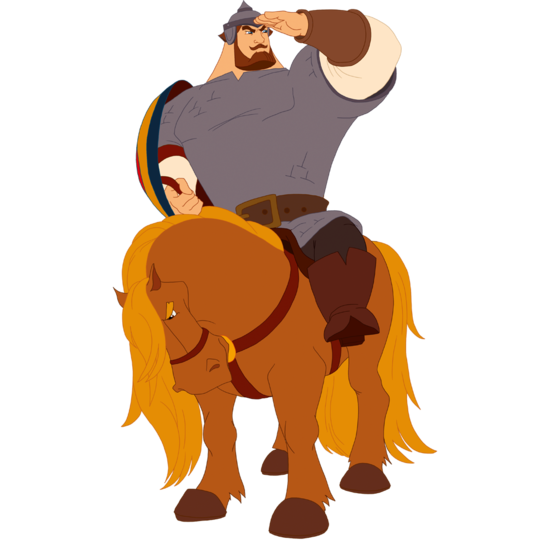 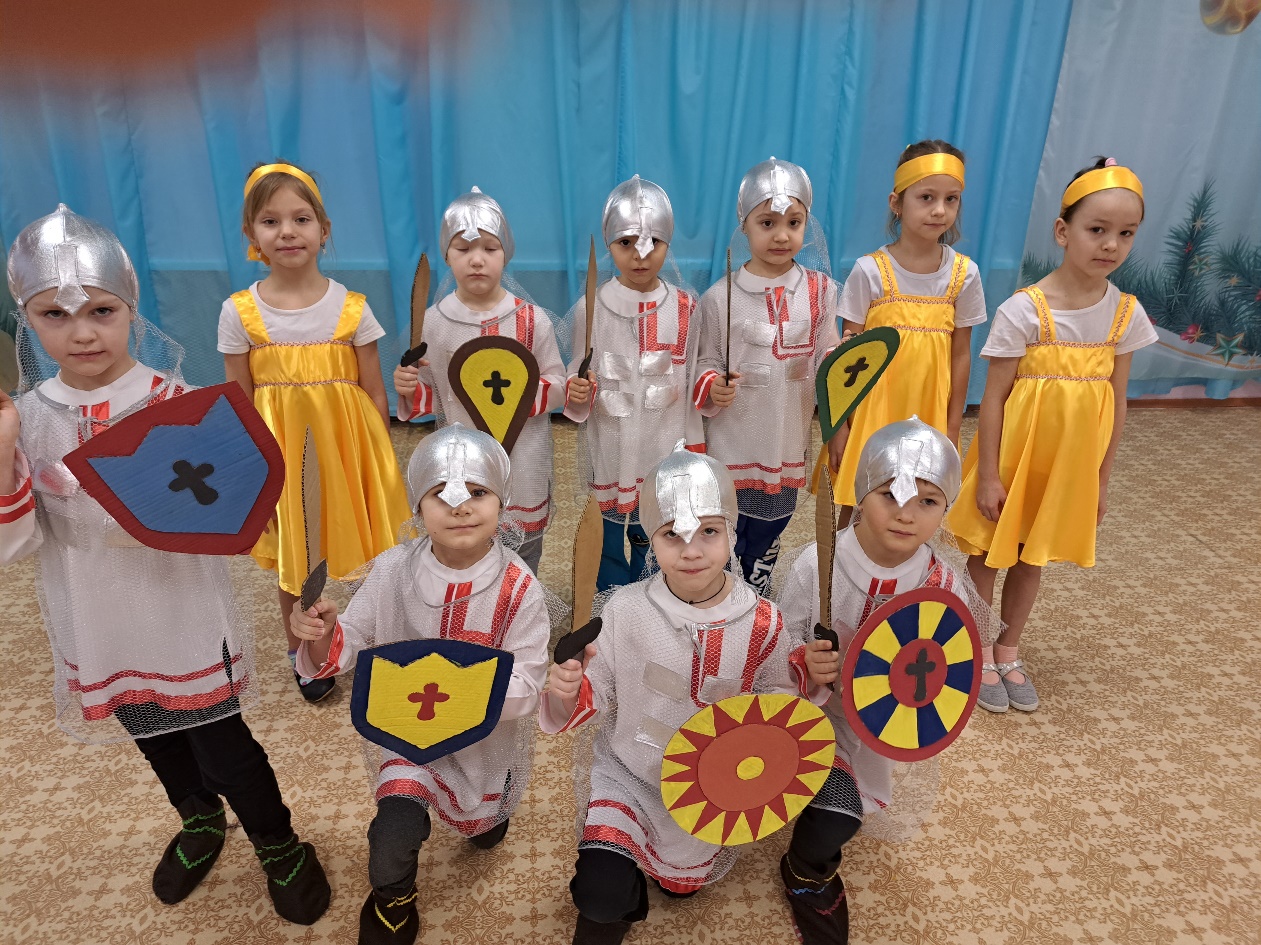 Заключение
В ходе реализации проекта были созданы условия для познавательного  развития дошкольников, реализации их личностного потенциала, социализации;  ценностей личности и просвещения в области сохранения культурного наследия России
В процессе реализации проекта применялись такие виды деятельности: познавательная; игровая; коммуникативная; музыкальная; продуктивная; двигательная.
Воспитанники познакомились с историей и традициями русского народа,  познакомились с былинными героями, много узнали о характерах и жизни защитников земли Русской.  Педагоги  вместе с родителями постарались привить уважение и любовь к былинам, вызвать желание быть похожими на смелых и отважных воинов своей страны. Воспитанники  много узнали  нового и интересного, расширили и обогатили свой словарный запас
Также очень активно проявилась работа воспитателей и родителей в изготовлении костюмов, атрибутов оружия, что значительно обогатило процесс проектной деятельности.
Реализуя проект, мы старались приобщить детей к истории родного Отечества, родной культуре. Большое внимание было уделено играм и забавам русского народа. 
Таким образом, можно сделать вывод, что данная работа способствовала формированию патриотических чувств, всестороннему развитию детей и установлению взаимодействия с семьей по вопросам воспитания и развития ребенка средствами исторического прошлого родной страны.
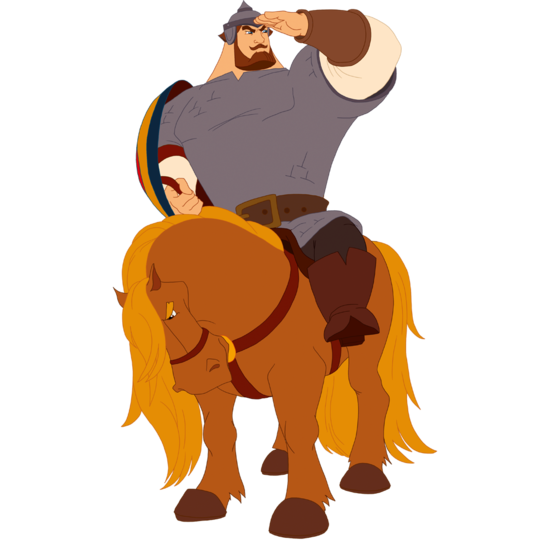